Environmental Careers
Science, Technology, Engineering, Math (STEM): 
Environmental science and engineering, geosciences, ecology, biology,agricultural science,data science, etc.
Liberal Artsand Education:
Economics, public policy, law, history, arts, architecture, communication, education
Government & Policy
Develop and enforce policies (regulations, incentives) to protect human health and the natural environment
Fund environmental research, education, and programs
Study environmental issuesand evaluate solutions
Design/plan green communities(e.g., urban planning,sustainable agriculture)
Career Fields
(What to major in?)
Job Sectors(Where to contribute?)
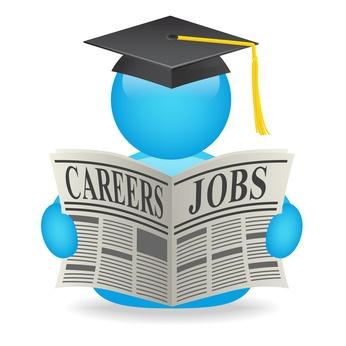 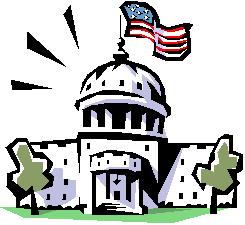 Examples:
EPA, USGS, NOAA, USDA, etc.
Local agencies
Government & Policy
Examples:
Rachel Carson(DDT, Silent Spring)
Marc Edwards(Flint water crisis)
IPCC (climatechange)
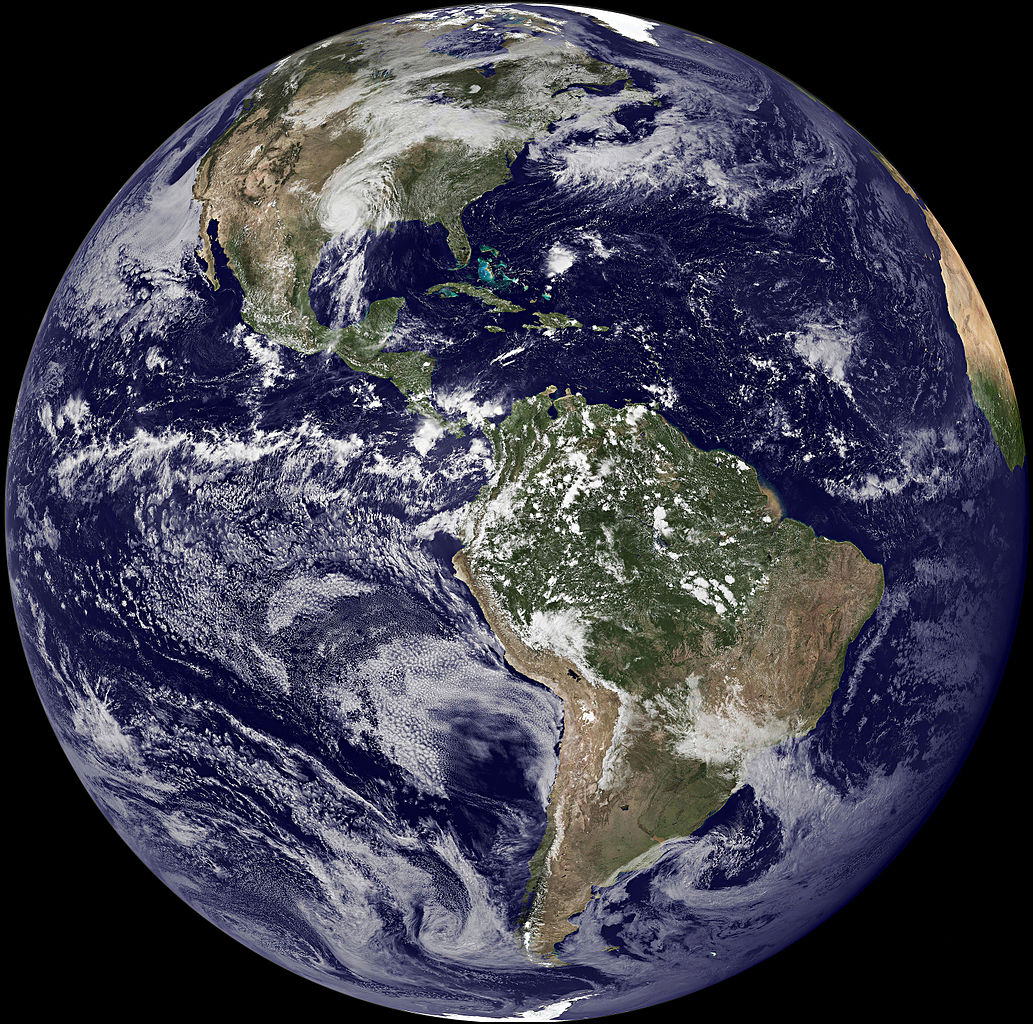 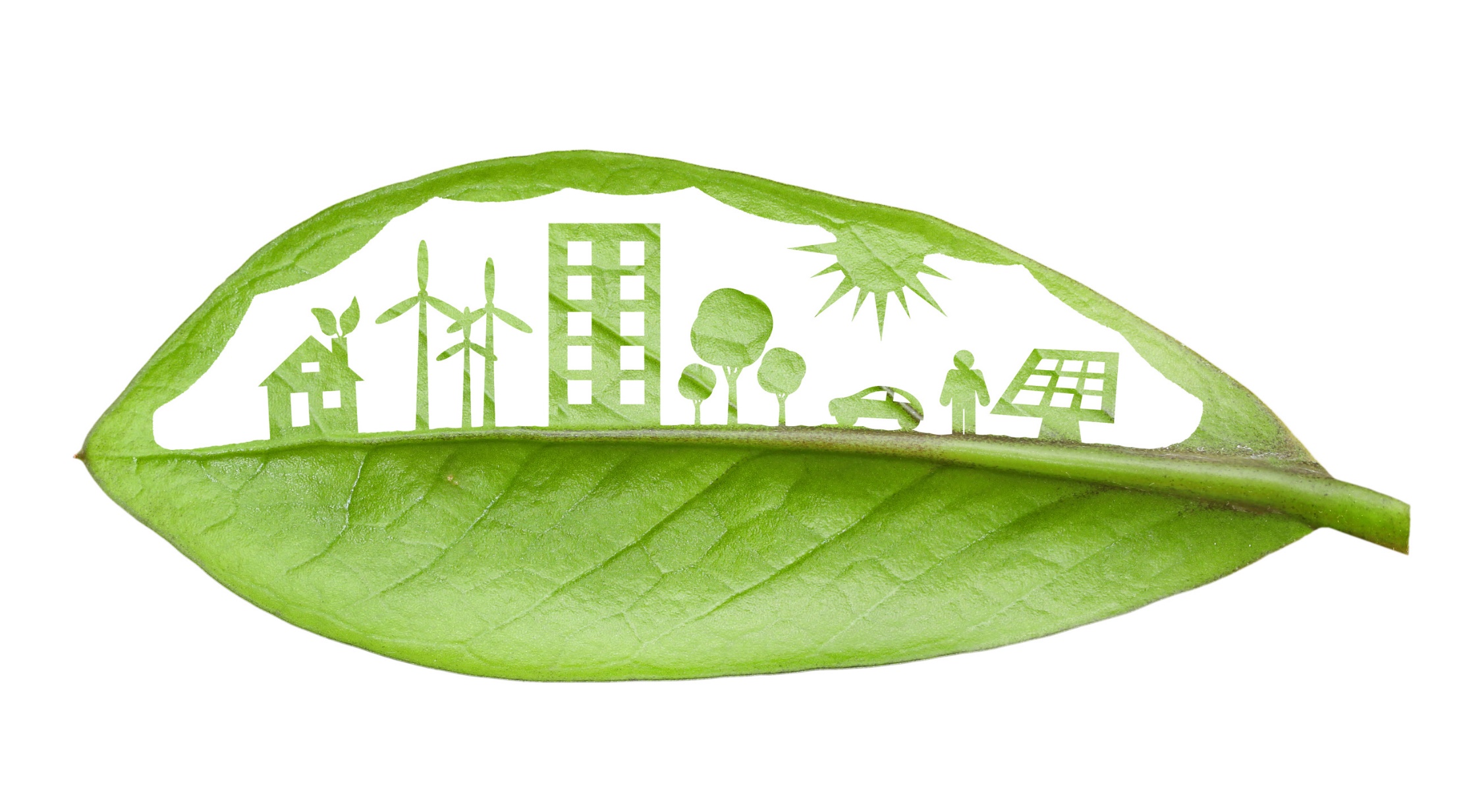 Examples:
Erin Brockovich
Research & Academia
Produce new knowledge
Observe and explainenvironmental problems
Evaluate risks or benefits of technologies and policies topeople and the planet
Develop solutions
Inform policy
Educatethe public
Research & Academia
Law
Environmental Law
Represent environmental interests in court
Advocate forprotection of at-risk communities(environmental justice)
Advise policymakers and clients on regulatory issues
Citizens
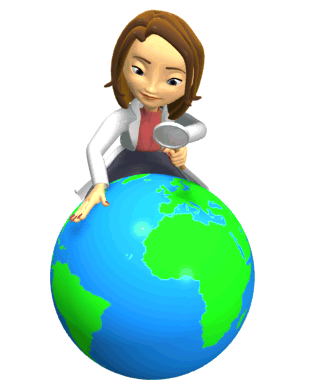 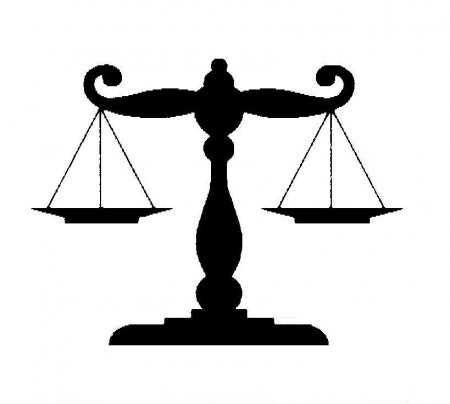 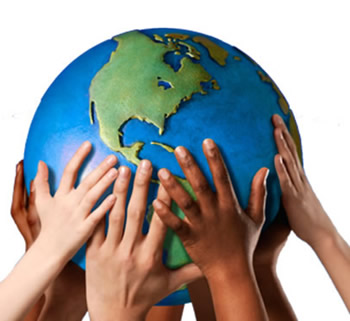 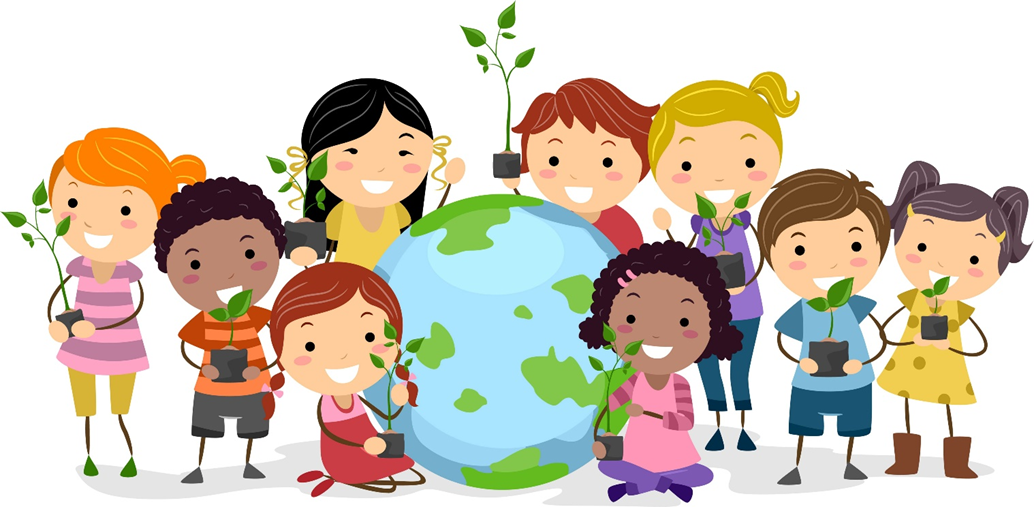 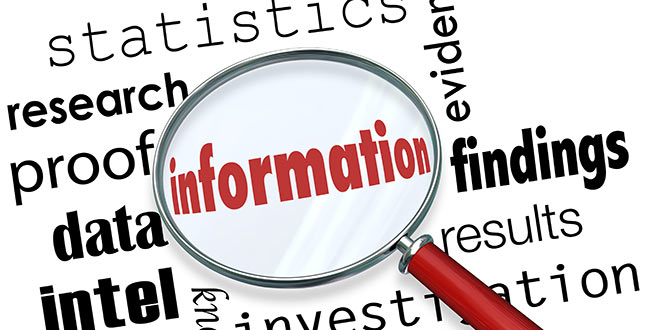 Non-Profits
Industry & Consulting
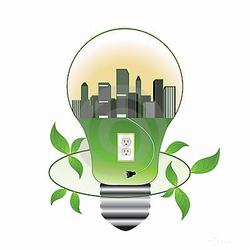 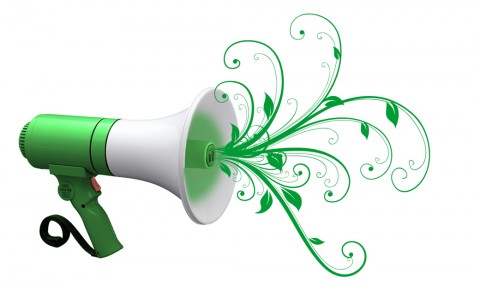 Industry & Consulting
Develop and implementenvironmental solutions
Produce greenproducts and energy
Reduce emissionsof pollutants
Remediate (cleanup) contaminated sites
Ensure regulations are met
Non-Profits
Analyze policies and solutions
Engage in conservation efforts
Advocate for peopleand the environment(e.g., comment onproposed regulations)
Communicate environmental awareness to the public
Examples:
The Nature Conservancy
Sierra Club
Examples:
Renewable energy developers
Environmental consulting firms
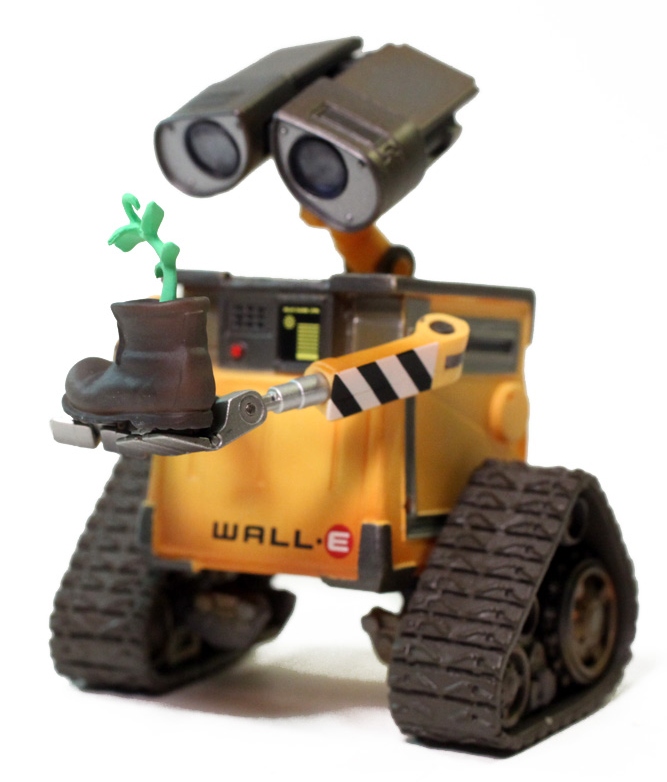 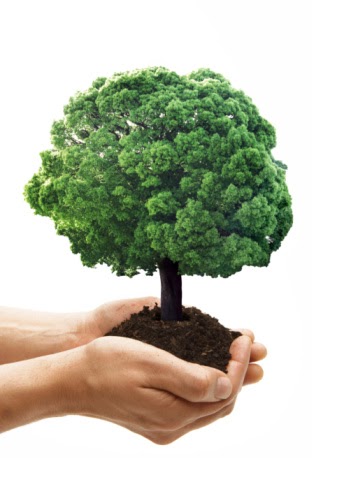 Opportunities for Citizen Engagement
Economics
Use purchasing powerto encourage green products and practices
Politics
Express support for sustainable, science-based policies. Vote!     ……
Volunteering
Participate in “citizen science” and community service
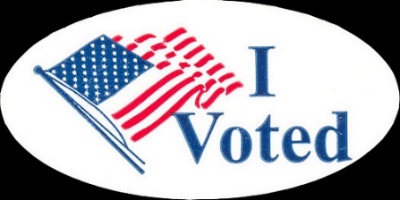